The Healthcare IT Decision Making Process: What Influences Health IT Customers?
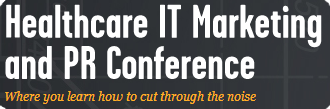 Dr. Steven R. Hoer
Dr. Justin Smith – @TheDocSmitty
Brian G. Rosenberg
Nardo Manalot – @nmanaloto
John Lynn - @techguy
#HITMC
www.healthitmarketingconference.com